Directie Asset ManagementEenheid 70 (versie aannemer)Toezicht door een persoon op de grenzen van de werfzone – rol van grenswachter Niet-voorziene indringing type I en II
Dit document vervangt de van kracht zijnde reglementering niet!
Dit document is eigendom van INFRABEL.
Dit document is eigendom van INFRABEL.
Inhoud
Familiefoto "Aannemer"0. Inleiding1. Beveiligingssysteem: toezicht op de afbakening van de werfzone door een persoon (grenswachter)

2. Incidenten	

3. Einde van de werken

4. Uitzonderlijk luidruchtige werken
4
Referentiedocumenten
Referentiedocumenten
Omzendbrief 2 I-AM/2019 – Werken met indringing type I – Hiërarchie van de veiligheidsmaatregelen

Omzendbrief 1 I-AM/2020 – Richtlijnen voor de beveiliging van werken met indringing type II

Bundel 63 – versie 2.1 – Veiligheids- en gezondheidsmaatregelen bij het uitvoeren van opdrachten voor werken, leveringen en diensten

WIT 1010.nl  - Veiligheidsmaatregel “afbakening van de werfzone” – versie aannemers
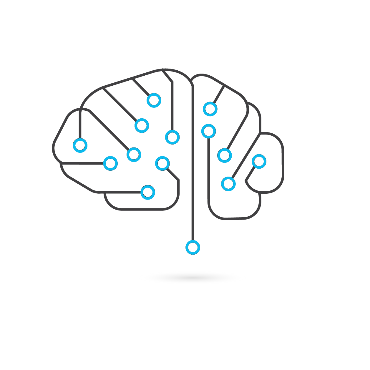 Op het einde van deze sessie:
kent de deelnemer zijn taken en verplichtingen als grenswachter en kan deze toepassen, waaronder:
toezicht uitvoeren over de afbakening van de werfzone zodanig dat deze grens niet wordt overschreden door collega’s en/of werfvoertuigen (werkposten);
personeel waarschuwen indien personeel, materieel (gemanipuleerd door personeel), voertuigen of de lasten (gemanipuleerd door de voertuigen) de grens van de werfzone naderen of overschrijden;
waken over de naleving van de richtlijnen.
weet de deelnemer hoe hij moet reageren als grenswachter bij incidenten:
geen reactie op het alarm;
slechte zichtbaarheid;
onvoldoende hoorbaarheid.
	
 weet de deelnemer hoe hij, als grenswachter, moet reageren bij :
uitzonderlijk luidruchtige werken.
Leer-
doelstellingen
6
Familiefoto
Familiefoto “aannemer”
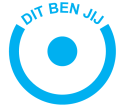 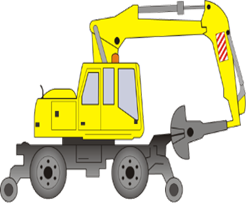 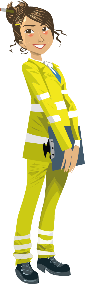 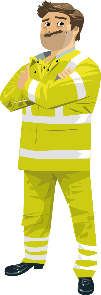 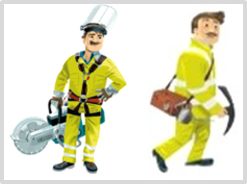 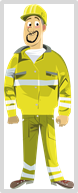 HIERARCHISCHE LIJN AANNEMER
WERKPOST
AANKONDIGER
AANNEMER
LEIDER V/H WERK – 
VV AANNEMER
Opmerking

In deze eenheid:

De afkorting "VV" wordt eveneens systematisch gebruikt in plaats van "Verantwoordelijke Veiligheid".

Men verwijst met werkpost  naar een eenheid bestaande uit:
ofwel een (werf)voertuig;
ofwel een ploeg aan het werk (max 4 personen gegroepeerd);
ofwel een machine en 1 ploeg aan het werk (samenwerkend).

Op de schetsen in deze module gebruiken we bijna altijd een werfvoertuig. Deze kan vervangen worden door een werkpost.
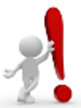 Het woord bediende is een term die veelvuldig wordt gebruikt binnen Infrabel. Hieronder verstaan we een persoon aan het werk. Men verwijst hier niet naar het statuut (arbeider – bediende) van een werknemer.
Inhoud
Familiefoto aannemer
0. Inleiding1. Beveiligingssysteem: toezicht op de afbakening van de werfzone door een persoon (grenswachter)
2. Incidenten	

3. Einde van de werken

4. Uitzonderlijk luidruchtige werken
8
0. Inleiding
0.1 Ter herinnering – Hiërarchie van de veiligheidsmaatregelen
Totale lijnsonder-breking
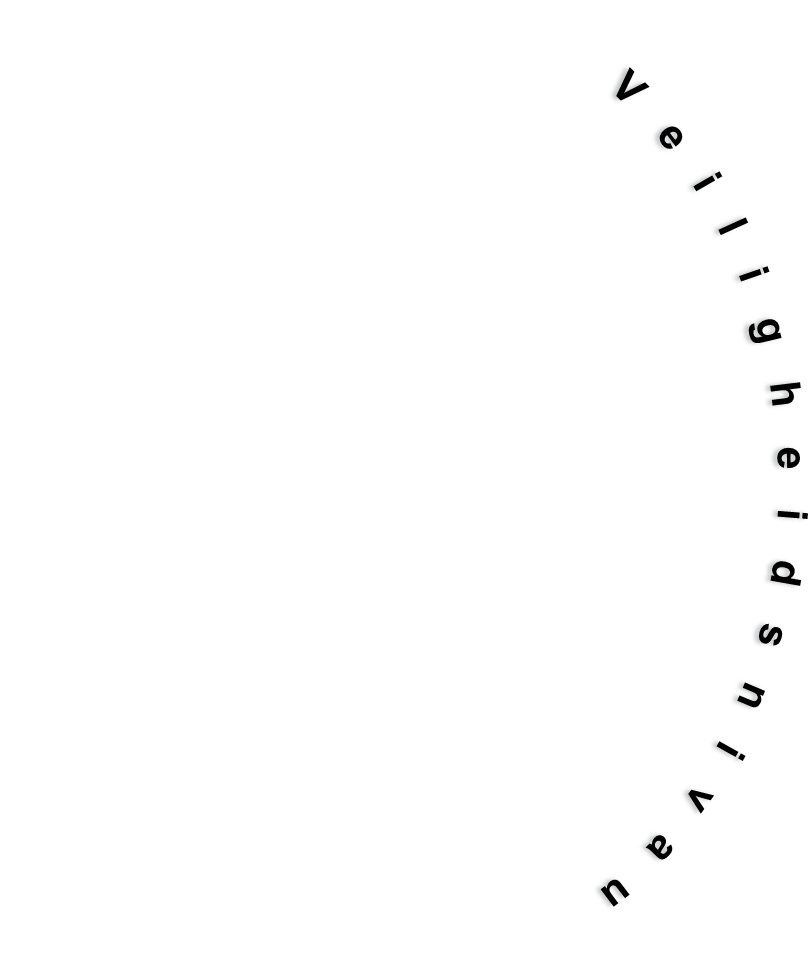 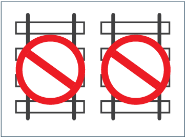 HIGH
Spoor buiten dienst
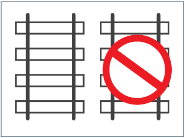 Fysieke of technische afscherming
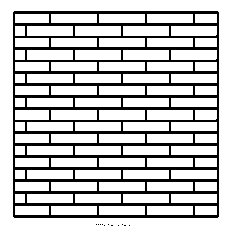 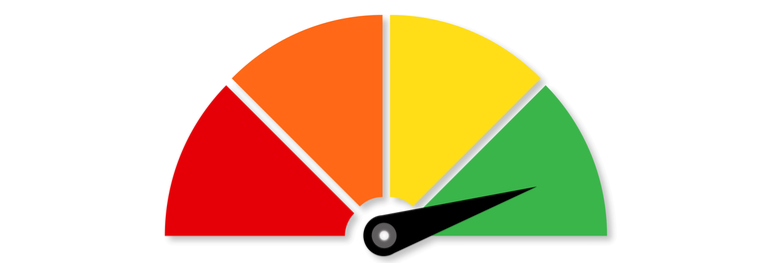 Gematerialiseerd sperren van de bewegingen
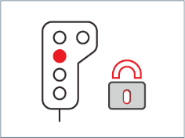 Niet-gematerialiseerd sperren van de bewegingen
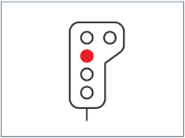 Aankondigings-systemen
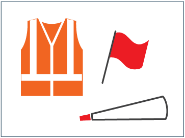 Systemen voor de afbakening van de werfzone
materiële afbakening
immateriële afbakening
toezicht door een persoon - grenswachter
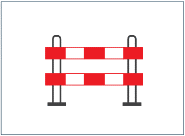 LOW
0. Inleiding
Ter herinnering – Hiërarchie van de veiligheidsmaatregelen
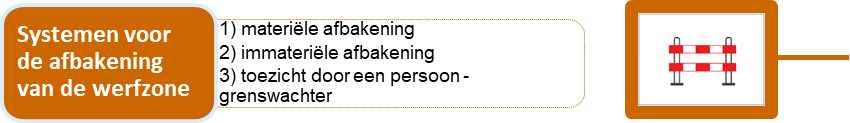 Systeem voor afbakening van een werfzone
is een systeem dat de aandacht van het personeel vestigt op de locatie van de grens van de werfzone.
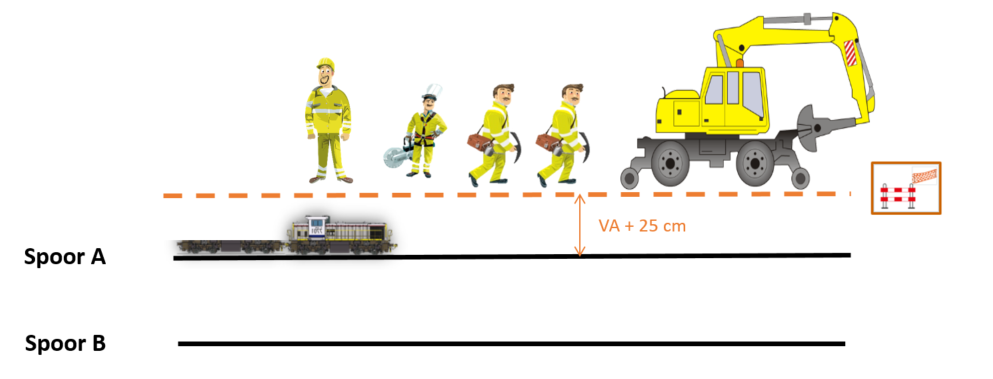 Doel
de grens van de werfzone (richting spoor) niet overschrijden
0. Inleiding
Ter herinnering – Hiërarchie van de veiligheidsmaatregelen
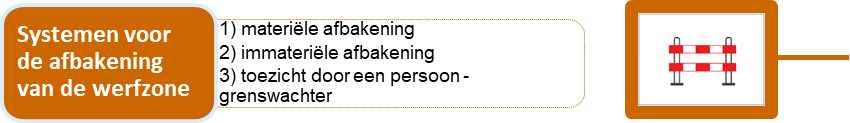 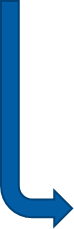 Systeem voor afbakening van een werfzone kan de vorm aannemen van:

een materiële afbakening zijn (o.a. oranje net);

toezicht door een persoon – grenswachter.
Beveiligingssysteem met afbakening van de werfzone kan toegepast worden bij:

werken zonder indringing type I of II (d.w.z. werken in oranje of gele zone ZONDER voorziene indringing in de gevarenzone of vrijeruimteprofiel);

eventueel ter ondersteuning van een ander beveiligingssysteem (indringing type II).
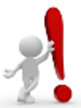 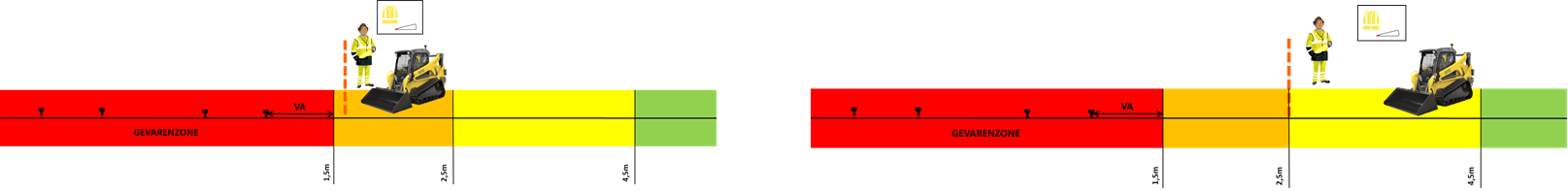 0. Inleiding
Ter herinnering – Hiërarchie van de veiligheidsmaatregelen
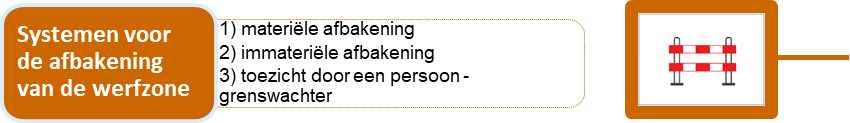 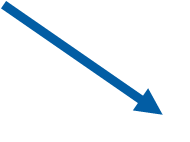 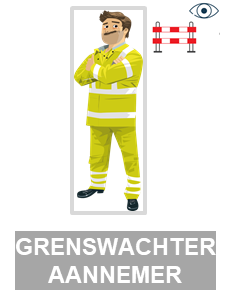 Toezicht door een persoon - Grenswachter
een persoon die de aandacht vestigt van het personeel op de plaats van de grenzen van de werfzone zodanig dat het personeel, het materiaal (gemanipuleerd door het personeel), de voertuigen en/of de lasten (gemanipuleerd door de voertuigen) deze grensen niet overschrijden.
Dit toezicht omvat:

controle op de naleving van de grenzen van de werfzone door het personeel (werkzaam op de werkposten) en de operatoren van de werfvoertuigen;

vestigen van de aandacht van het personeel/operatoren indien personeel, materiaal (gemanipuleerd door het personeel), de voertuigen en/of de lasten (gemanipuleerd door de voertuigen) de grenzen van de werfzone naderen of overschrijden; 

controle op het stopzetten van de activiteiten die een indringing type II kunnen veroorzaken wanneer een aanvullend aankondigingssysteem wordt toegepast.
0. Inleiding
0.2 Rol van de verantwoordelijke bediende
De verantwoordelijke bediende die het werk organiseert of leidt (leider van het werk aannemer) communiceert aan de ploeg welk type afbakening wordt toegepast.

bepaalt welke afbakening zal toegepast worden;

hij bakent de werfzone af in functie van de te respecteren veiligheidsafstand (volgens type van indringing en/of type ingezette voertuig);

hij controleert de goede toepassing van de veiligheidsmaatregel (positie, afstand tov gevarenzone,…);

duidt nominatief diegene aan die de rol van grenswachter uitvoert.
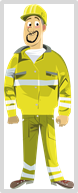 LEIDER V/H WERK – 
VV AANNEMER
Materiële afbakening:

Voor de werken:
bepaalt de afstand tov buitenkant van de dichtstbijgelegen rail voor de afbakening

Tijdens de werken:
- controleert  (of laat controleren) de goede staat van de afbakening (en stuurt eventueel bij)
Toezicht door een person - grenswachter:

Voor de werken:
communiceert aan de grenswachter de te respecteren afstand t.o.v. de buitenkant van de dichtstbijgelegen rail
0. Inleiding
0.3 Rol van bediende die toezicht houdt - grenswachter
De bediende houdt toezicht op alle activiteiten en voertuigen die een risico op indringing kunnen veroorzaken. Dit toezicht moet gegarandeerd zijn tijdens de gehele prestatie. De persoon die de rol van grenswachter uitvoert heeft onder andere volgende verplichtingen:

waakt over zijn eigen veiligheid (door buiten de gevarenzone van het spoor te blijven);

is constant aandachtig, laat zich niet afleiden;

heeft permanent zicht over de werkposten waarover hij toezicht houdt;

waakt steeds over het naleven van de grenzen van de werfzone die werden bepaald door de verantwoordelijke veiligheid;

verwittigt het personeel die de grenzen van de werfzone naderen en laat de activiteiten stopzetten die deze grenzen (dreigen te) overschrijden;

laat de activiteiten stopzetten wanneer hij het visueel en/of auditief contact verliest of dreigt te verliezen met de bediende(n)  of de operator(en) van de voertuigen onder zijn toezicht; 

in geval van twijfel, stopt de werkzaamheden; 

...
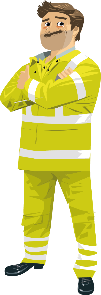 GRENSWACHTER
AANNEMER
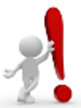 De rol van grenswachter kan uitgevoerd worden door opgeleid personeel van de aannemer in het kader van werken zonder voorziene indringing.
0. Inleiding
0.4 Rol van bediende die toezicht houdt – grenswachter: algemene richtlijnen
De bediende die de rol van grenswachter uitvoert 

is belast met het toezicht op de naleving van de grenzen van de werfzone;

moet het personeel verwittigen die deze grenzen van de werfzone naderen en de activiteiten laten stopzetten die deze grenzen (dreigen te) overschrijden (specifieke aandacht voor de gemanipuleerde lasten);

neemt plaats buiten de gevarenzone van het spoor in dienst, op een plaats van waaruit hij:
de grenzen van de werfzone kan waarnemen; en
steeds alle werkposten kan waarnemen.
	
kan plaatsnemen in de stuurpost van het voertuig (indien hij enkel toezicht houdt over dit voertuig);

…
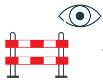 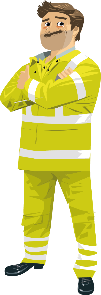 GRENSWACHTER
AANNEMER
0. Inleiding
0.5 Uitrusting van de grenswachter
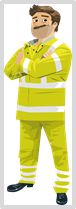 De grenswachter draagt de gele reglementaire werkkledij. 

Voor wat betreft bijkomende uitrusting (bv toeter, radio), moet men de instructies van de werkgever volgen.
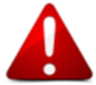 GRENSWACHTER
AANNEMER
0. Inleiding
0.6 Over hoeveel bedienden kan de grenswachter waken bij indringing type I?
Wie kan de rol van grenswachter garanderen?

de bediende zelf (enkel voor risico op indringing type I);

ofwel de leider van het werk;
	
ofwel door een bediende, speciaal voor deze taak aangeduid (grenswachter genaamd).
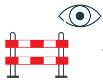 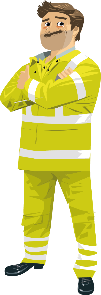 Het aantal bedienden waarover de grenswachter toezicht mag houden:
GRENSWACHTER
AANNEMER
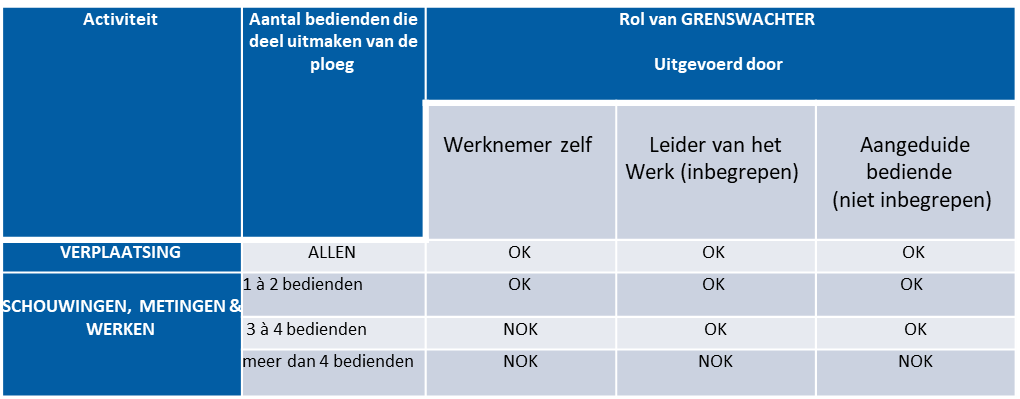 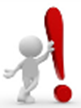 Voorwaarde: de waakzaamheid van de grenswachter is gegarandeerd is tijdens de gehele prestatie van het werk
0. Inleiding
0.7 Over hoeveel werkposten kan de grenswachter waken bij indringing type II?
Wie kan de rol van grenswachter garanderen?

de leider van het werk;
	
ofwel door een bediende, speciaal voor deze taak aangeduid (grenswachter genaamd).
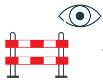 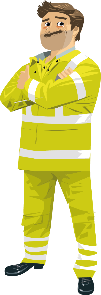 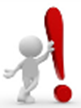 Voorwaarde: de waakzaamheid van de grenswachter is gegarandeerd is tijdens de gehele prestatie van het werk
Het aantal werkposten waarover de grenswachter toezicht mag houden:
GRENSWACHTER
AANNEMER
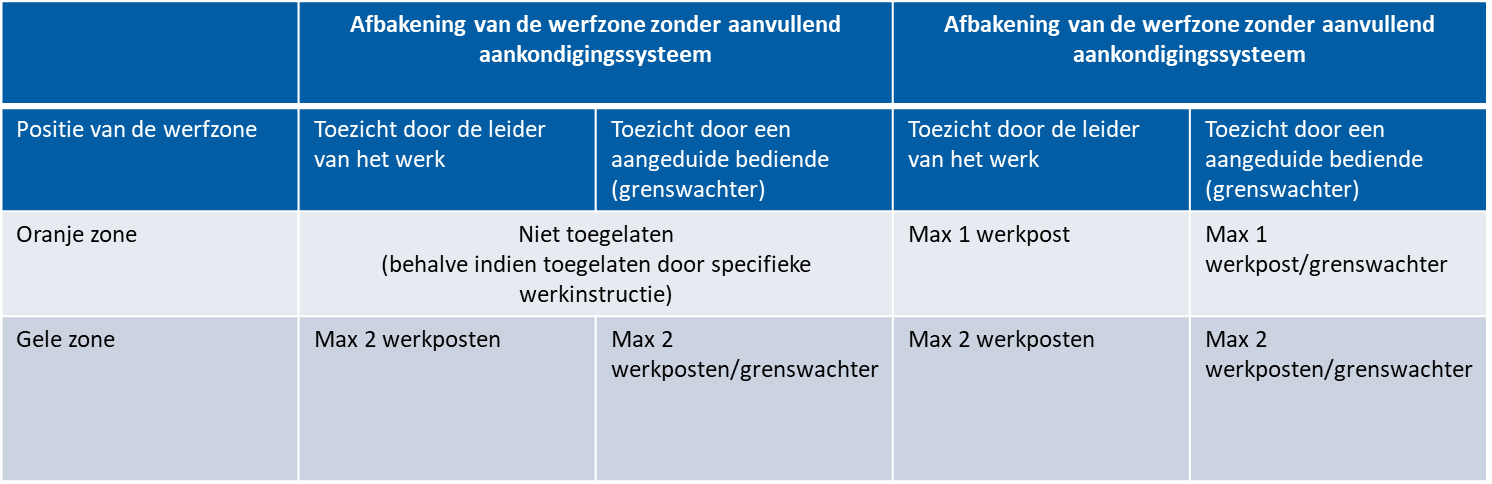 0. Inleiding
0.8 Operatoren van de voertuigen: algemene bepalingen
De operatoren van de voertuigen:

zijn opgeleid betreffende de risico’s, verbonden aan spoorvoertuigen in beweging, en in het bijzonder betreffende de gevolgen van een aanrijding van een spoorvoertuig en een werfvoertuig;

hebben kennis van de te respecteren veiligheidsafstand tijdens werken en verplaatsingen langs het spoor;

respecteren ten alle tijde de grenzen van de werfzone die werd bepaald door de verantwoordelijke voor de veiligheid en die eventueel gematerialiseerd is op het terrein (oranje net, …); 

stoppen onmiddellijk de activiteiten van zodra ze de melding hebben ontvangen van de grenswachter dat ze de grenzen van de werfzone naderen of overschrijden;

stoppen de werken bij verlies aan visueel en/of auditief contact met de grenswachter;

moeten onmiddellijk alle activiteiten stoppen als de stabiliteit van de voertuigen en/of de gemanipuleerde lasten niet meer is gegarandeerd;

indien hij beschikt over een radio, controleert de aankondiger regelmatig de kwaliteit van de radioverbindigen.
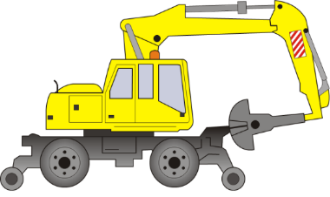 WERKPOSTEN

WERFVOERTUIGEN
Inhoud
Familiefoto aannemer
0. Inleiding1. Beveiligingssysteem: toezicht op de afbakening van de werfzone door een persoon (grenswachter)

2. Incidenten	

3. Einde van de werken

4. Uitzonderlijk luidruchtige werken
Opstellen van een beveiligingssysteem met grenswachter
1.1 opstart
Stap 1: Opstart - briefing
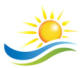 DE GEBRUIKTE BEVEILIGINGSMETHODE IS ...
DE VERANTWOORDELIJKE VOOR DE VEILIGHEID IS ...
JULLIE WERKEN MET ... PERSONEN/WERFVOERTUIGEN

DE ZONE VAN HET WERK IS ...
DE MANIER OM DE ZONE VAN HET WERK TE BEREIKEN IS ... VIA  ...
DE MANIER OM DE ZONE VAN HET WERK TE VERLATEN IS ... VIA ...
INDRINGING IN GEVARENZONE/ORANJE ZONE IS NIET TOEGELATEN

HET UIT TE VOEREN WERK IS ...
DE WERKMETHODE IS ...
DE RISICO'S VERBONDEN AAN HET WERK ZIJN ...


IN GEVAL VAN INCIDENT OF ONGEVAL MOET DE VOLGENDE PROCEDURE 
GEVOLGD WORDEN …
JAN JANSSEN, VANDAAG BEN JIJ GRENSWACHTER
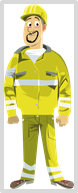 briefing – organisatie
DE GRENS VAN DE WERFZONE LIGT OP …..
DE GRENS WERD WEL/NIET GEMATERIALISEERD
OK!
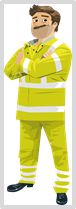 LEIDER V/H WERK – 
VV AANNEMER
ALS DE HOORBAARHEID ONVOLDOENDE WORDT, 
GEEF DAN ONMIDDELLIJKHET ALARM OM HET SPOOR VRIJ TE MAKEN

ALS DE ZICHTBAARHEID ONVOLDOENDE WORDT, 
GEEF DAN ONMIDDELLIJKHET ALARM OM HET SPOOR VRIJ TE MAKEN
GRENSWACHTER
AANNEMER
t
Opstellen van een beveiligingssysteem met grenswachter
1.1 opstart
Stap 1: Opstart - briefing
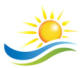 DE GEBRUIKTE BEVEILIGINGSMETHODE IS ...
DE VERANTWOORDELIJKE VOOR DE VEILIGHEID IS ...
JULLIE WERKEN MET ... PERSONEN


DE ZONE VAN HET WERK IS ...
DE MANIER OM DE ZONE VAN HET WERK TE BEREIKEN IS ... VIA  ...
DE MANIER OM DE ZONE VAN HET WERK TE VERLATEN IS ... VIA ...
INDRINGING IN GEVARENZONE/ORANJE ZONE IS NIET TOEGELATEN

HET UIT TE VOEREN WERK IS ...
DE WERKMETHODE IS ...
DE RISICO'S VERBONDEN AAN HET WERK ZIJN ...

IN GEVAL VAN INCIDENT OF ONGEVAL MOET DE VOLGENDE PROCEDURE 
GEVOLGD WORDEN …
DE GRENSWACHTER IS JAN JANSSEN
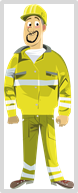 briefing – organisatie
JULLIE MOETEN DE ACTIVITEITEN ONMIDDELLIJK STOPZETTEN WANNEER ALARM GESLAGEN WORDT.
LEIDER V/H WERK – 
VV AANNEMER
OK!
OK!
JULLIE MOGEN DE GRENZEN VAN DE WERFZONE RICHTING SPOOR NOOIT OVERSCHRIJDEN
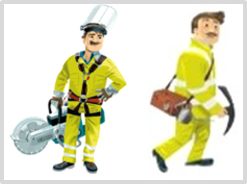 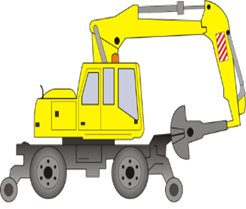 t
Opstellen van een beveiligingssysteem met grenswachter
1.1 opstart
Stap 1: Opstart - situatie
Situatie: werken in de gele zone zonder voorziene indringing. Afbakening werfzone wordt bewaakt door de grenswachter (indien risico op indringing type II ook een oranje net)
VA = 1,5 m
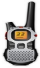 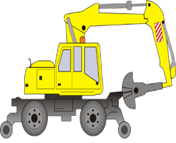 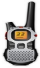 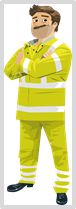 Lokeren
A
bedienden 
zijn 
ter plaatse
Dendermonde
B
t
Opstellen van een beveiligingssysteem met grenswachter
1.1 opstart
Stap 1: Opstart – voorafgaande testen
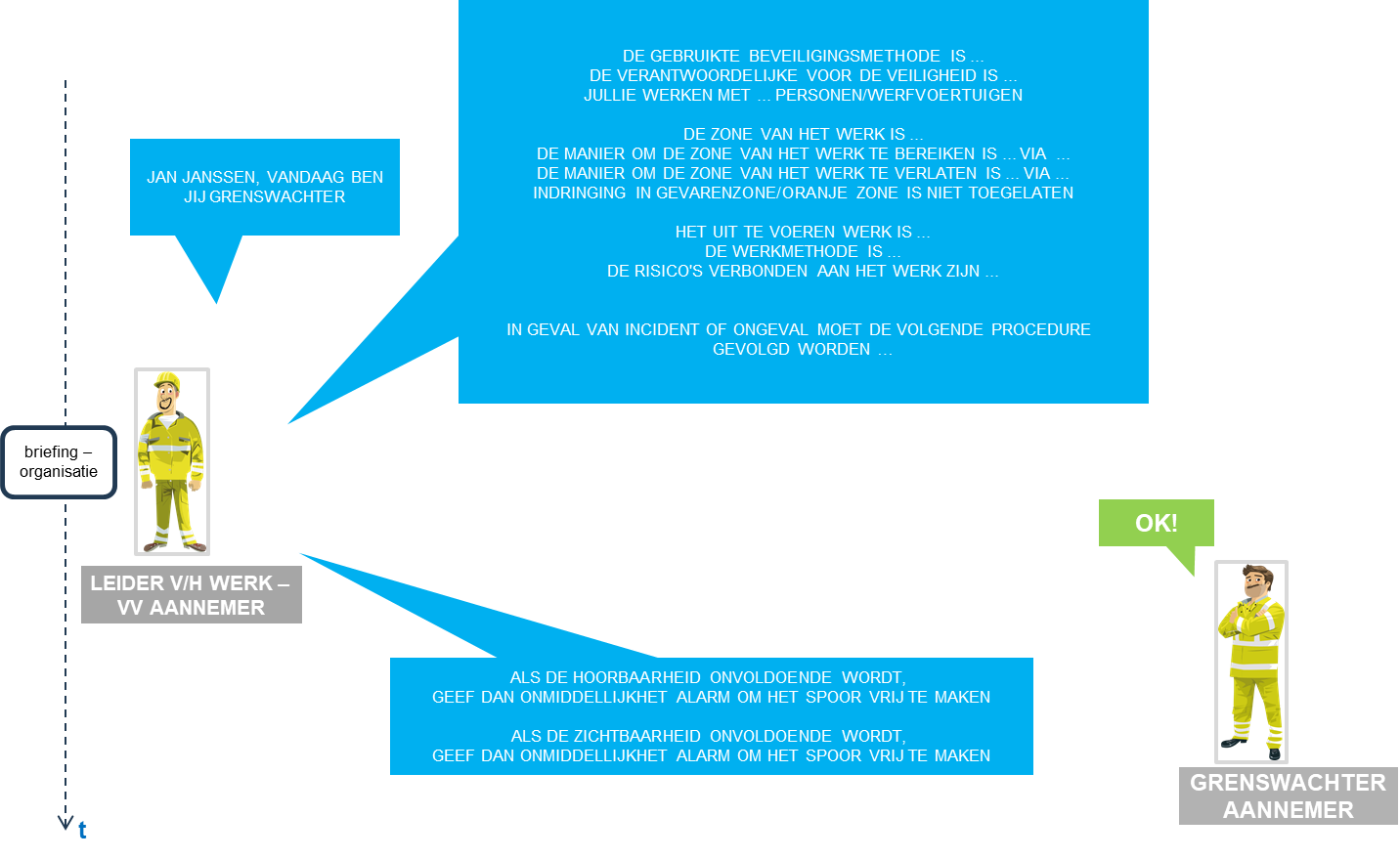 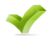 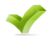 GRENSWACHTER
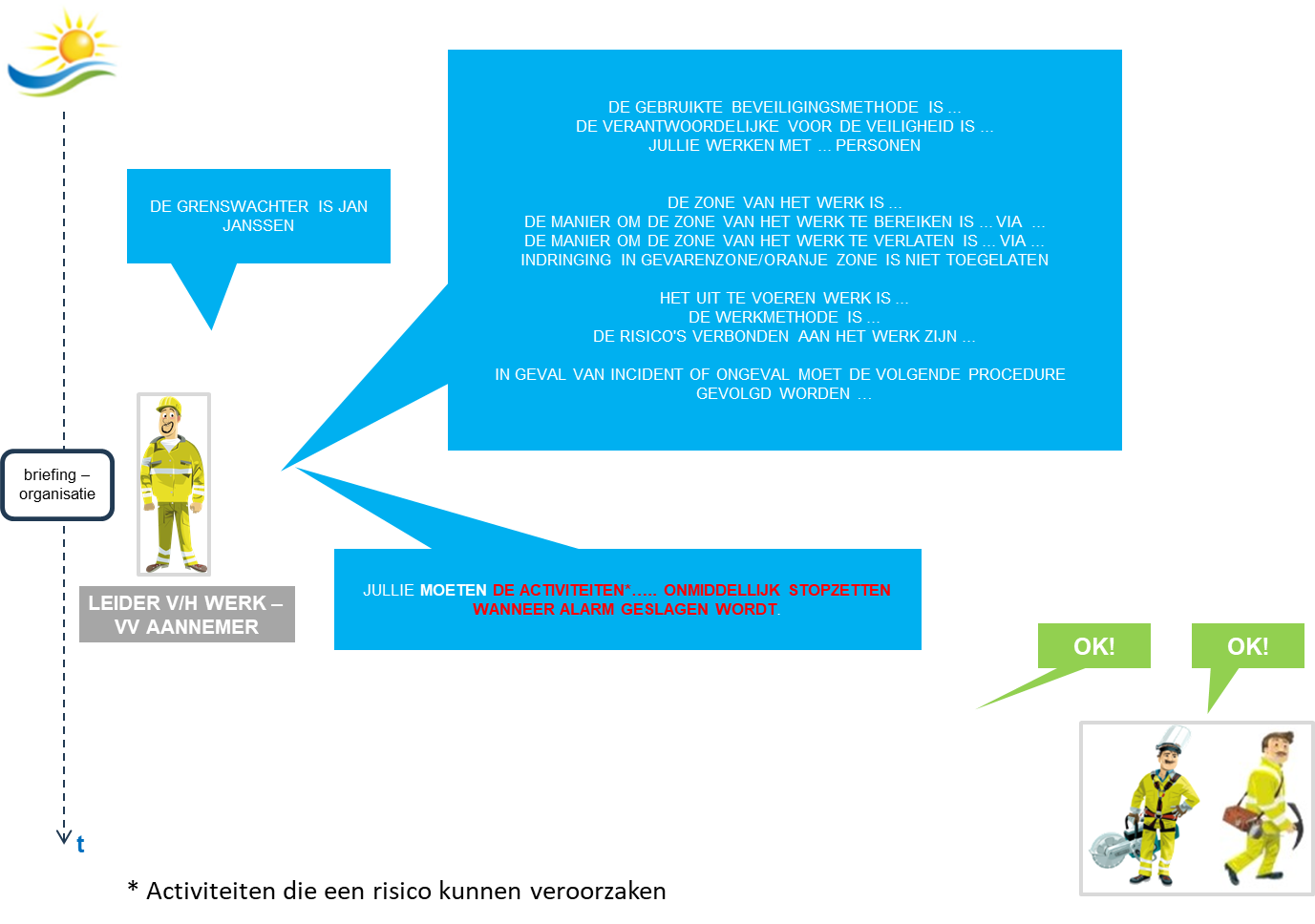 voorafgaande testen
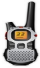 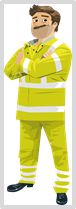 VA = 1,5 m
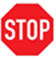 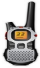 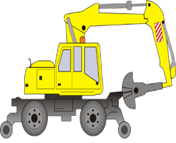 grens werfzone
Dendermonde
Lokeren
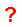 A
goede positionering
B
t
De grenswachter en het personeel/werkposten/werfvoertuigen blijven steeds :
buiten de gevarenzone/vrijeruimteprofiel van het nevenliggend spoor; en
binnen de begrenzingen van de werfzone.
Opstellen van een beveiligingssysteem met grenswachter
1.1 opstart
Stap 1: Opstart – voorafgaande testen
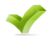 goede positionering
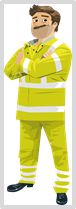 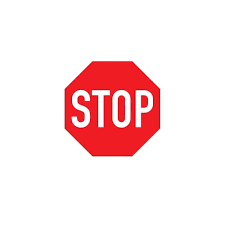 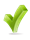 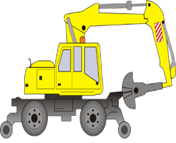 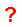 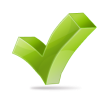 test zichtbaarheid
grens werfzone
Dendermonde
Lokeren
VA = 1,5 m
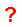 A
B
De grenswachter heeft steeds zicht op de werkposten (personeel/werfvoertuigen) en op de begrenzing van de werfzone (kant spoor).

Een éénduidige identificatie van de begrenzing van de werfzone (kant spoor) is onontbeerlijk.  Deze identificatie berust bij de VV (Verantwoordelijke voor de Veiligheid) (zie briefing).
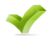 test zichtbaarheid
t
Opstellen van een beveiligingssysteem met grenswachter
1.1 opstart
Stap 1: Opstart – voorafgaande testen
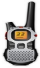 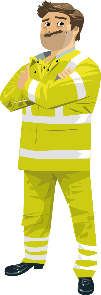 HOOR JE MIJ?
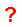 JA, IK HOOR U
test hoorbaarheid
GRENSWACHTER AANNEMER
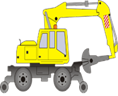 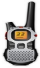 HOOR JIJ MIJ?
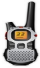 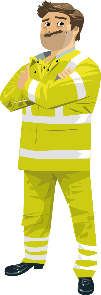 JA, IK HOOR JE
Betreffende de voorwaarden noodzakelijk voor een goede hoorbaarheid tussen de verschillende werknemers, moet men zich houden aan de instructies van de werkgever (bijvoorbeeld het gebruik van een radio of toeter).
GRENSWACHTER AANNEMER
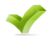 test hoorbaarheid
t
Opstellen van een beveiligingssysteem met grenswachter
1.1 opstart
Stap 1: Opstart – voorafgaande testen
Tekortkoming zichtbaarheid en hoorbaarheid
Voor elke tekortkoming	     dient de VV verwittigd te worden.
Voor elke tekortkoming	     moet de VV naar een oplossing zoeken.

Als de VV geen oplossing heeft voor de tekortkoming, dan neemt hij één van volgende beslissingen over het verdere verloop van de werken:

of hij wacht tot de situatie verbetert en herneemt daarna de werken;
of hij verandert van organisatorisch model; 
of hij laat de ingeplande werkzaamheden definitief stopzetten.
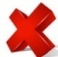 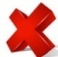 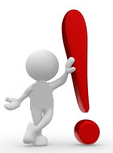 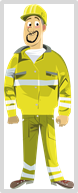 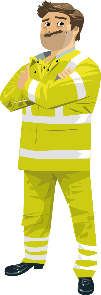 …
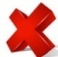 LEIDER V/H WERK – 
VV AANNEMER
GRENSWACHTER  AANNEMER
Opmerking:
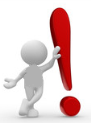 De omstandigheden van zichtbaarheid en hoorbaarheid dienen ten allen tijde te worden geverifieerd.

Indien tijdens de uitvoering van de werken om wat voor reden dan ook, de goede zichtbaarheid en/of hoorbaarheid niet gegarandeerd is (      wordt      ), laat de VV het spoor onmiddellijk vrijmaken.
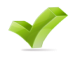 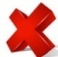 Opstellen van een beveiligingssysteem met grenswachter
1.1 opstart
Stap 1: Opstart – voorafgaande testen
GRENSWACHTER AANNEMER
goede zichtbaarheid
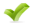 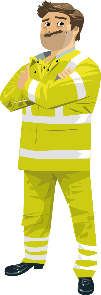 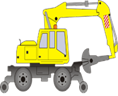 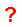 OK
voorafgaande testen
OK
OK
voldoende hoorbaarheid
goede positionering
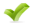 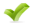 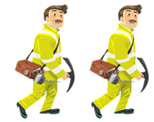 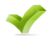 voorafgaande testen
t
Opstellen van een beveiligingssysteem met grenswachter
1.1 opstart
Stap 1: Opstart – voorafgaande testen
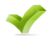 voorafgaande testen
DE WERKEN KUNNEN STARTEN
GRENSWACHTER AANNEMER
VA
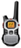 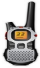 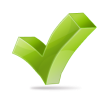 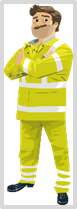 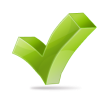 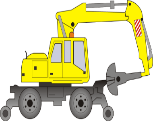 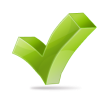 Dendermonde
Lokeren
A
start werken
 ok
B
De grenswachter houdt voortdurend zijn aandacht gericht op de begrenzingen van de werfzone (kant spoor) en op de bedienden/werfvoertuigen
t
Opstellen van een beveiligingssysteem met grenswachter
1.2 uitvoering werkzaamheden
Stap 2: uitvoering werkzaamheden
GRENSWACHTER AANNEMER
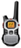 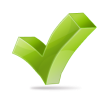 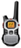 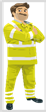 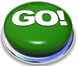 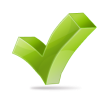 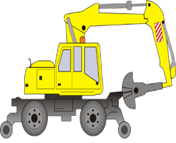 VA
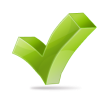 Dendermonde
Lokeren
A
start 
van de werken
B
t
Opstellen van een beveiligingssysteem met grenswachter
1.3 alarm (naderen van de afbakening)
Stap 3: naderen van de afbakening van de werfzone (alarm)
ACTIVITEIT STOPPEN 
TERUG IN WERFZONE!
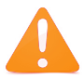 GRENSWACHTER AANNEMER
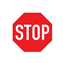 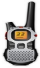 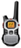 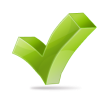 Alarm !
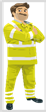 ALARM !
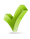 VA
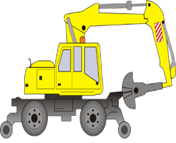 !
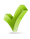 Dendermonde
Lokeren
A
alarm
naderen afbakening werfzone
B
Van zodra een persoon of werfvoertuig de afbakening van de werfzone (kant spoor) nadert slaat de grenswachter alarm.
Opgepast: niet enkel het werfvoertuig moet in de werfzone blijven, maar ook de bewegende onderdelen (bv kraanarm) en de last!
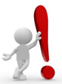 t
Opstellen van een beveiligingssysteem met grenswachter
1.3 alarm (naderen van de afbakening)
Stap 3: naderen van de afbakening van de werfzone (alarm)
TERUG IN WERFZONE !
GRENSWACHTER AANNEMER
STOP !
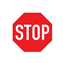 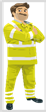 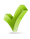 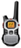 VA
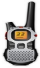 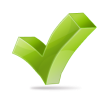 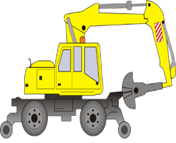 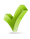 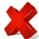 Dendermonde
Lokeren
Lokeren
stopzetten van activiteiten
A
B
Van zodra de bedienden het bevel van de grenswachter horen, stopt elke activiteit die een indringing kan veroorzaken (door verlies aan waakzaamheid, foutieve manipulatie van last, foutieve manipulatie van machine,…) en herstelt men onmiddellijk de situatie.
t
Opstellen van een beveiligingssysteem met grenswachter
1.4 Hernemen van het werk
Stap 4: hernemen van het werk
GRENSWACHTER AANNEMER
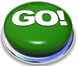 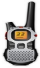 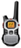 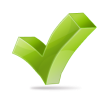 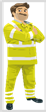 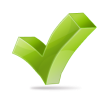 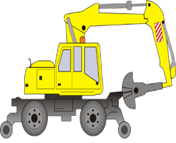 VA
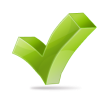 Dendermonde
Lokeren
A
werk 
hernemen
B
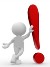 Alvorens het werk te hernemen controleert de grenswachter of de zichtbaarheidsvoorwaarden terug voldaan zijn, bv dat de werkpost het zicht op de grens niet belemmert.
t
Inhoud
Famiefoto aannemer

0. Inleiding1. Beveiligingssysteem: toezicht op de afbakening van de werfzone door een persoon (grenswachter)
2. Incidenten	
	2.1 geen reactie na alarm
	2.2 verminderde zichtbaarheid
	2.3 onvoldoende hoorbaarheid

3. Einde van de werken

4. Uitzonderlijk luidruchtige werken
2. Incidenten
2.1 Geen reactive na alarm
2.1 Geen reactie na alarm – activiteiten worden niet gestopt
Context
Er wordt geen gehoor gegeven aan het alarm van de grenswachter door één van de bedienden (technisch probleem of niet naleven van de richtlijnen).
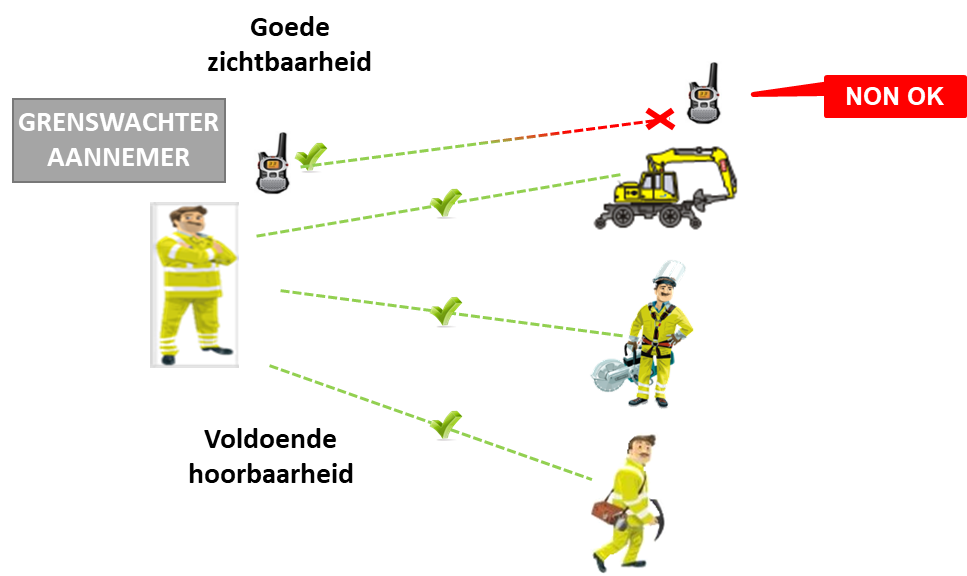 Overleg tussen de grenswachter en de bedienden over wat er gebeurde en bepalen van de oorzaken van het voorval.
analyse oorzaak
AANKONDIGER
AANEMER
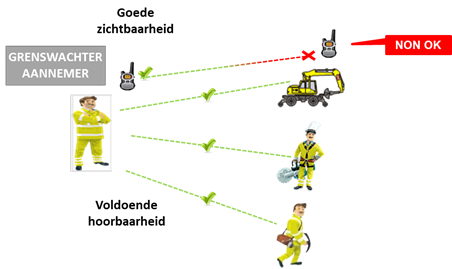 AANKONDIGER
AANEMER
overleg met VV / HL
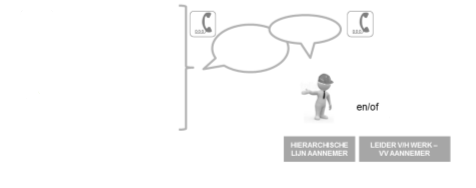 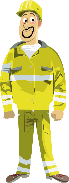 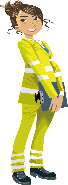 t
2. Incidenten
2.1 Geen rachtie  na alarm
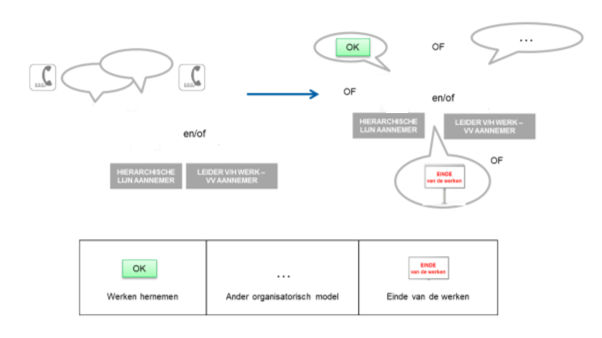 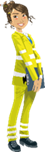 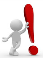 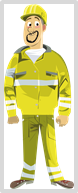 De beslissing om het werk te hernemen berust NIET bij de grenswachter of de bedienden.  
Instructies komen van de hiërarchische lijn, conform de interne procedures.
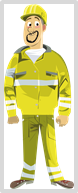 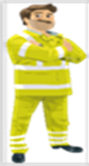 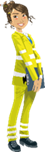 2.2 Verminderde zichtbaarheid
2. Incidenten
2.2 Verminderde zichtbaarheid
NOT OK
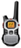 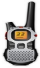 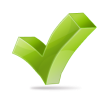 GRENSWACHTER AANNEMER
De grenswachter dreigt het visueel contact met de begrenzing en/of werkpost of werfvoertuig te verliezen door regen, sneeuw, mist, rook, stoom, stof of andere omstandigheden.
zichtbaarheid niet verzekerd
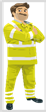 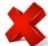 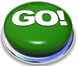 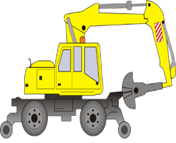 VA
VA
Dendermonde
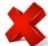 zichtbaarheid onvoldoende
GRENSWACHTER AANNEMER
Lokeren
A
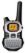 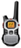 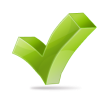 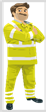 ALARM !
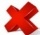 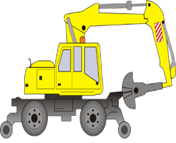 B
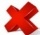 ALARM !
STOP
Lokeren
Grenswachter laat de werken stopzetten
Dendermonde
A
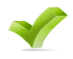 Indien aan bepaalde minimale zichtbaarheidsvoorwaarden niet of niet meer voldaan is, moet(en) de bediende(n) zijn (hun) werkzaamheden staken.
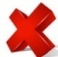 B
goede hoorbaarheid
t
2. Incidenten
2.2 Verminderde zichtbaarheid
De grenswachter contacteert de VV aannemer en zijn HL om te overleggen.


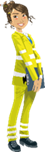 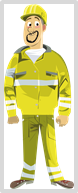 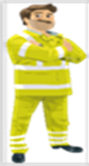 overleg met VV / HL
en/of
GRENSWACHTER  AANNEMER
LEIDER V/H WERK – 
VV AANNEMER
HIERARCHISCHE LIJN AANNEMER
t
2. Incidenten
2.2 Verminderde zichtbaarheid
Na het overleg neemt de VV aannemer een beslissing over het verdere verloop van de werken.
…
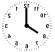 OF
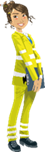 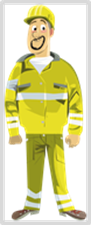 

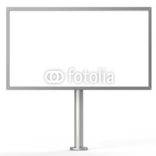 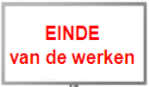 OF
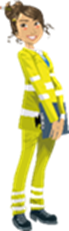 en/of
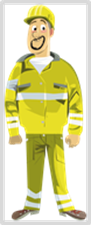 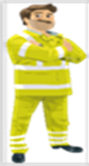 HIERARCHISCHE LIJN AANNEMER
LEIDER V/H WERK – 
VV AANNEMER
en/of
OF
LEIDER V/H WERK – 
VV AANNEMER
HIERARCHISCHE LIJN AANNEMER
GRENSWACHTER
AANNEMER
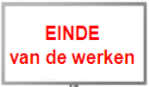 …
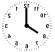 2. Incidenten
2.3 Onvoldoende hoorbaarheid
2.3 Onvoldoende hoorbaarheid
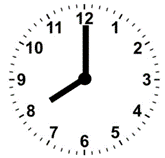 GRENSWACHTER AANNEMER
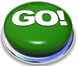 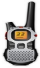 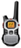 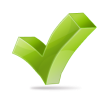 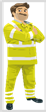 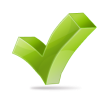 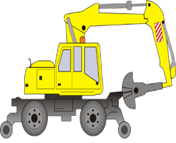 VA
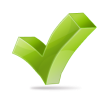 Dendermonde
Lokeren
A
werken
B
t
2. Incidenten
2.3 Onvoldoende hoorbaarheid
2.3 Onvoldoende hoorbaarheid
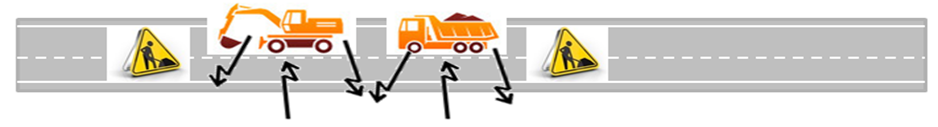 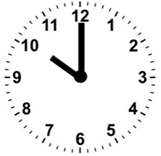 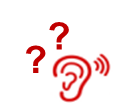 GRENSWACHTER AANNEMER
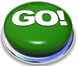 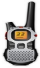 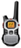 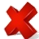 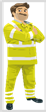 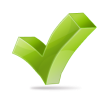 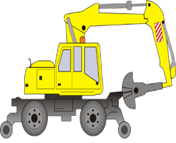 VA
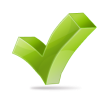 Dendermonde
Lokeren
A
hoorbaarheid alarm 
onzeker
B
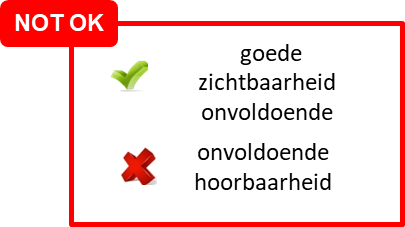 t
2. Incidenten
2.3 Onvoldoende hoorbaarheid
2.3 Onvoldoende hoorbaarheid
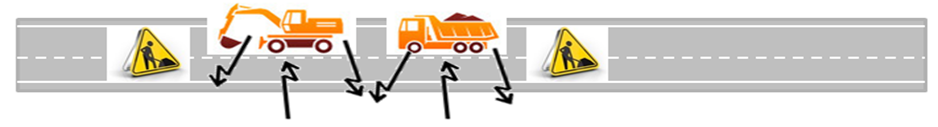 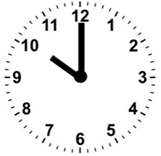 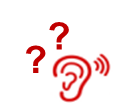 GRENSWACHTER AANNEMER
ALARM!
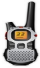 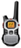 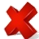 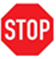 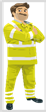 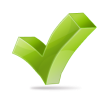 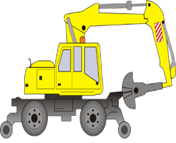 VA
STOPPEN MET WERKEN !
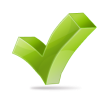 Dendermonde
Lokeren
A
grenswachter laat activiteiten stoppen
B
Bij twijfel over de hoorbaarheid doet de grenswachter alle activiteiten die een indringing kunnen veroorzaken stoppen.
t
2. Incidenten
2.3 Onvoldoende hoorbaarheid
2.3 Onvoldoende hoorbaarheid
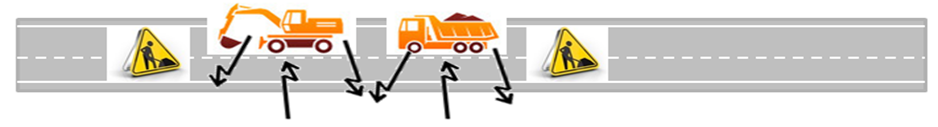 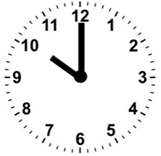 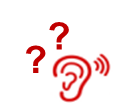 GRENSWACHTER AANNEMER
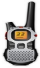 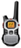 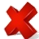 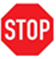 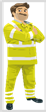 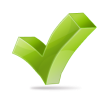 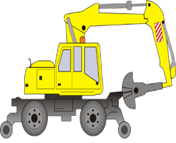 VA
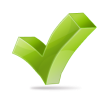 Dendermonde
Lokeren
A
werken gestopt
B
t
2. Incidenten
2.3 Onvoldoende hoorbaarheid
De grenswachter contacteert de VV aannemer en zijn HL om te overleggen.


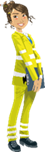 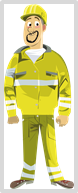 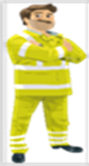 overleg met VV / HL
en/of
LEIDER V/H WERK – 
VV AANNEMER
HIERARCHISCHE LIJN AANNEMER
GRENSWACHTER AANNEMER
t
2. Incidenten
2.3 Onvoldoende hoorbaarheid
Na het overleg neemt de VV aannemer een beslissing over het verdere verloop van de werken.
…
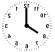 OF
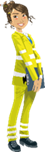 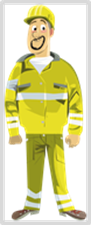 

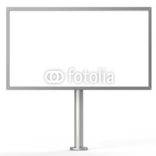 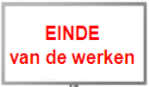 OF
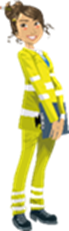 en/of
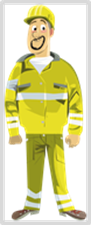 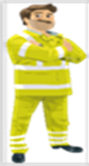 HIERARCHISCHE LIJN AANNEMER
LEIDER V/H WERK – 
VV AANNEMER
en/of
OF
LEIDER V/H WERK – 
VV AANNEMER
HIERARCHISCHE LIJN AANNEMER
GRENSWACHTER
AANNEMER
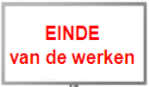 …
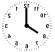 Inhoud
Familiefoto aannemer
0. Inleiding1. Beveiligingssysteem: toezicht op de afbakening van de werfzone door een persoon (grenswachter)
2. Incidenten	

3. Einde van de werken

4. Uitzonderlijk luidruchtige werken
3. Einde van de werken
Beginsituatie
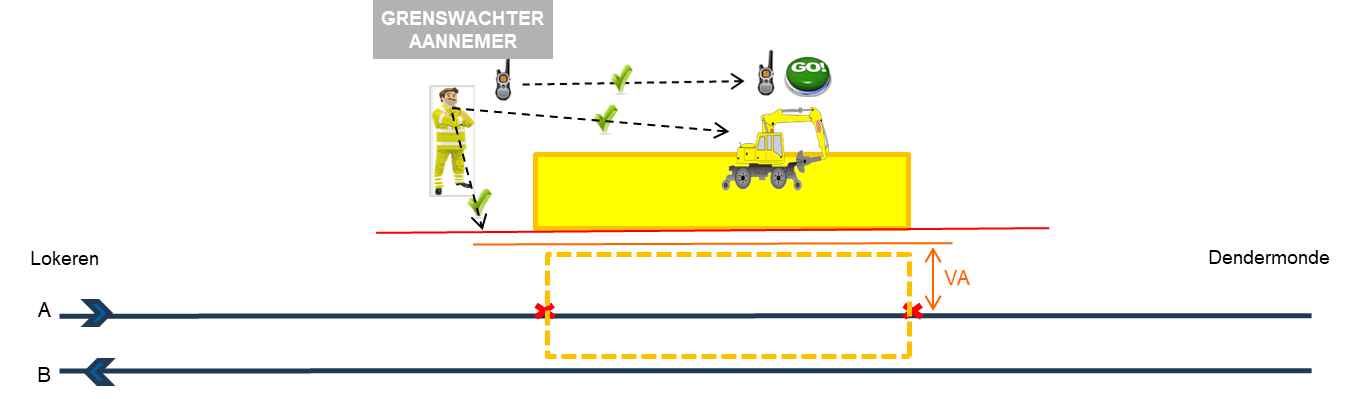 werken
t
3. Einde van de werken
Beginsituatie
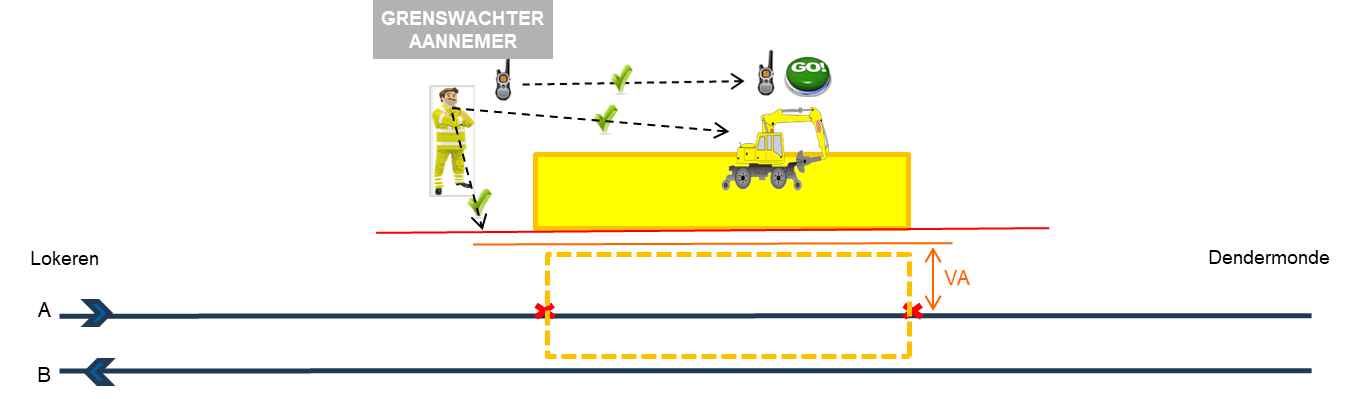 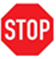 werken beëindigd
t
3. Einde van de werken
Beginsituatie
GEEN INDRINGING MEER !
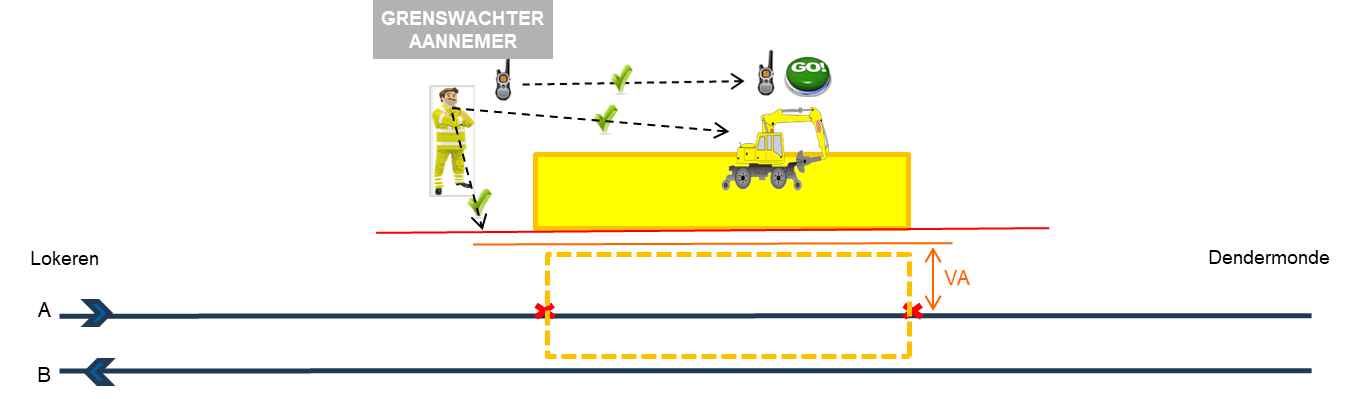 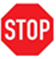 werken beëindigd
t
3. Einde van de werken
Beginsituatie
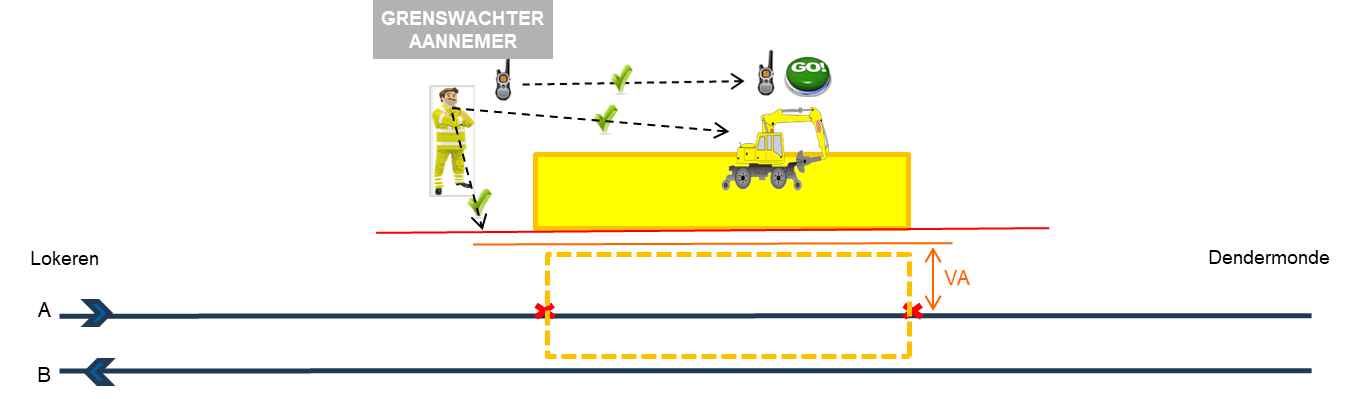 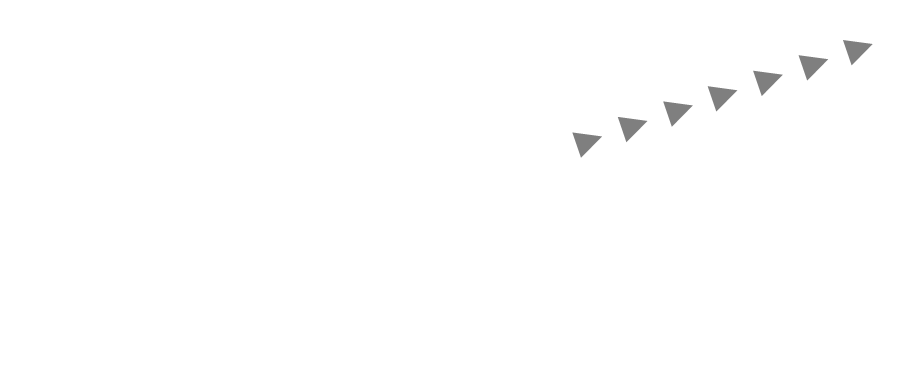 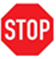 BEVEILIGING WORDT STOPGEZET !
werken beëindigd
t
3. Einde van de werken
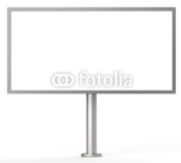 GRENSWACHTER AANNEMER
EINDE 
van de werken
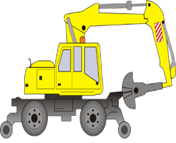 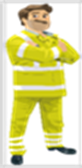 VA
► ► ► ► ► ► ►
Dendermonde
Lokeren
A
einde
B
t
Inhoud
Familiefoto aannemer
0. Inleiding1. Beveiligingssysteem: toezicht op de afbakening van de werfzone door een persoon (grenswachter)
2. Incidenten	

3. Einde van de werken

4. Uitzonderlijk luidruchtige werken
4. Uitzonderlijk luidruchtige werken
Uitzonderlijk luidruchtige werken
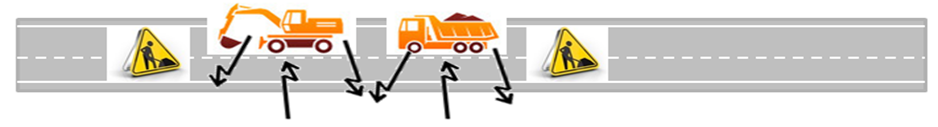 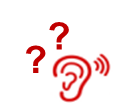 GRENSWACHTER AANNEMER
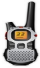 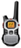 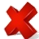 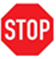 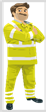 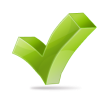 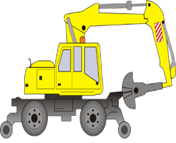 VA
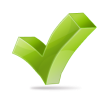 t
Dendermonde
Lokeren
A
B
Tijdens het plannen van uitzonderlijk luidruchtige werken waakt de hiërarchische erover een andere veiligheidsmaatregel te kiezen (buiten dienststelling of een systeem voor sperren van de beweging).
Bij activiteiten van korte duur én bij risico op indringing type I: 

De grenswachter kan de waarschuwing doorgeven aan de bedienden aan het werk door te trekken aan de arm of te tikken op de schouders
Hij waakt erover dat hij hierbij zichzelf niet in gevaar brengt.
?
VRAGEN?